STEM PROJECTEN
Geluid
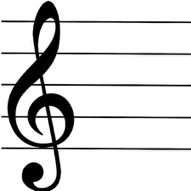 Voor ons oor is de afstand 
tussen 220 Hz en 440 Hz  gelijk aan 
de afstand tussen 110 Hz en 220 Hz, 
een octaaf.
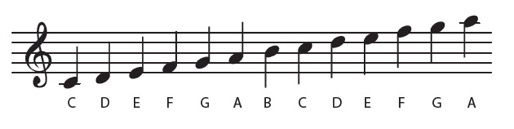 Octaaf
A4 = 440 Hz
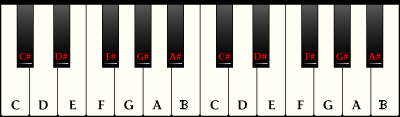 Frequentie vs toonhoogte
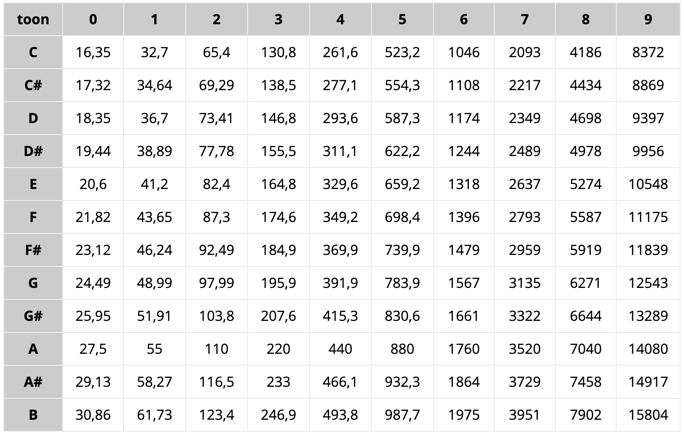 A
C
B
C
A
D
E
F
G
D
E
F
G
B
www.wil-destem.nl
STEM PROJECTEN
Geluid
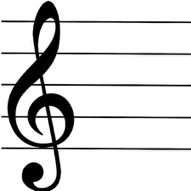 Voor ons oor is de afstand 
tussen 220 Hz en 440 Hz  gelijk aan 
de afstand tussen 110 Hz en 220 Hz, 
een octaaf.
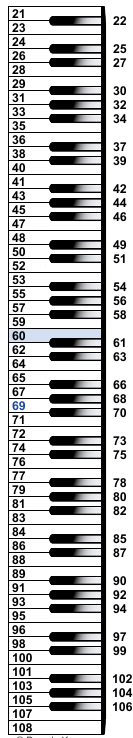 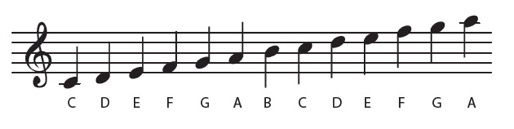 Octaaf
A4 = 440 Hz
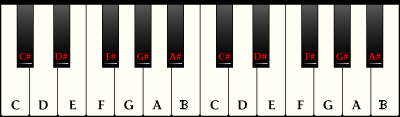 Frequentie vs toonhoogte
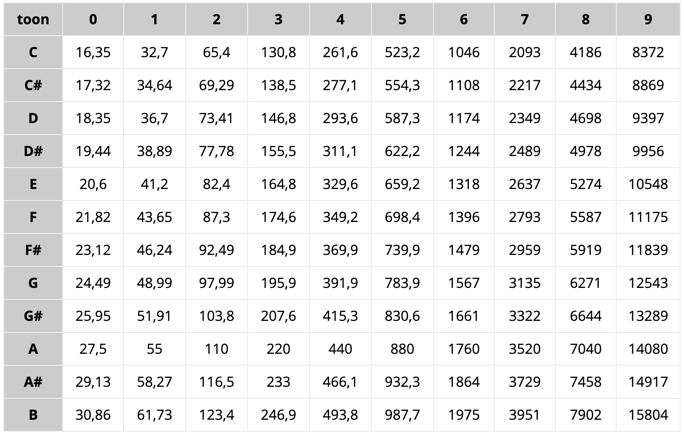 A
C
B
C
A
D
E
F
G
D
E
F
G
B
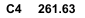 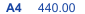 www.wil-destem.nl
STEM PROJECTEN
Geluid
1
11
4
6
9
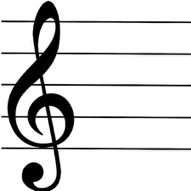 0
3
5
10
2
7
8
x 2
A4 = 440 Hz
A5 = 880 Hz
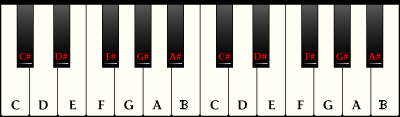 standaard tuning
Frequentie vs toonhoogte
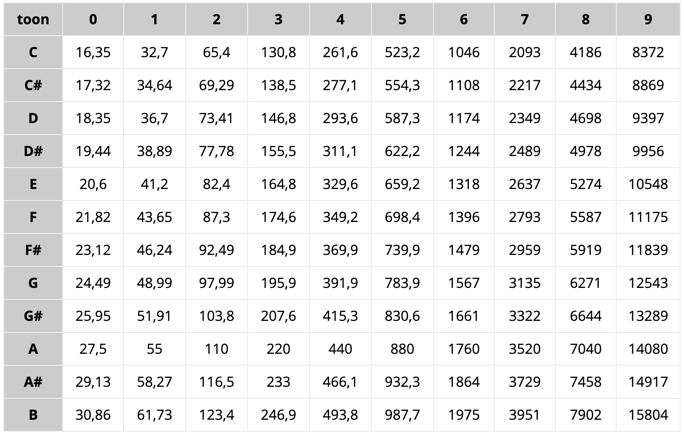 A
C
B
C
A
D
E
F
G
D
E
F
G
B
www.wil-destem.nl
STEM PROJECTEN
Geluid
1
11
4
6
9
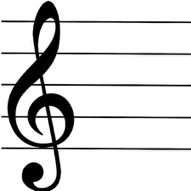 0
3
5
10
2
7
8
x 2
A4 = 440 Hz
A5 = 880 Hz
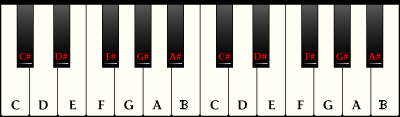 standaard tuning
Frequentie vs toonhoogte
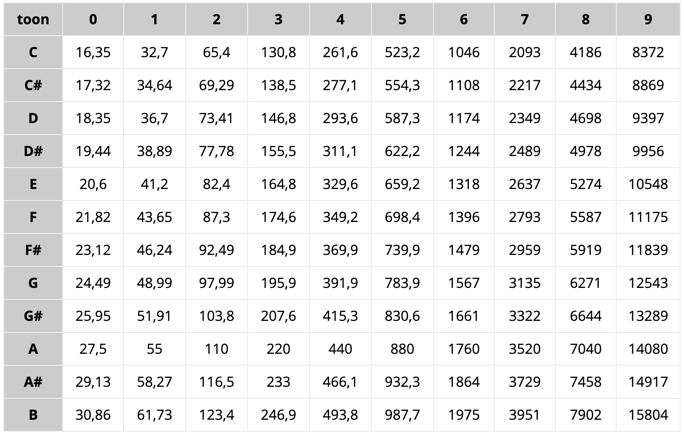 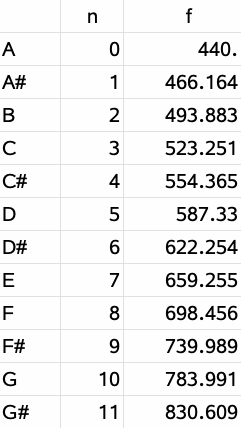 A
C
B
C
A
D
E
F
G
D
E
F
G
B
www.wil-destem.nl
STEM PROJECTEN
Geluid
1
11
4
6
9
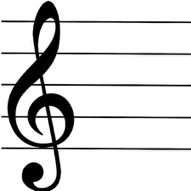 0
3
5
10
2
7
8
x 2
A4 = 440 Hz
A5 = 880 Hz
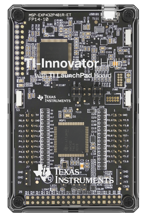 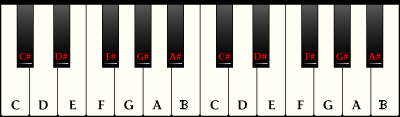 standaard tuning
Frequentie vs toonhoogte
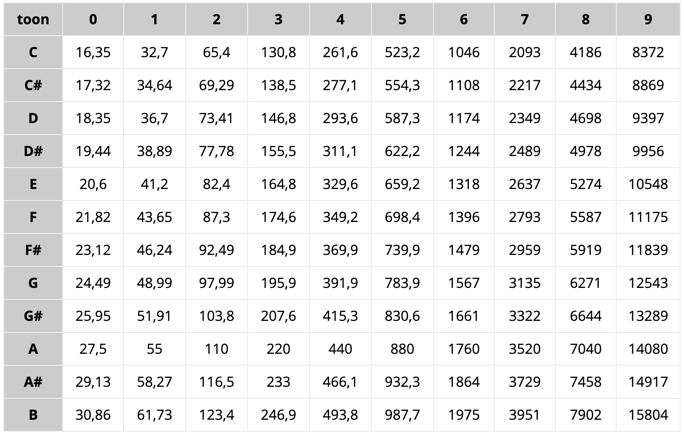 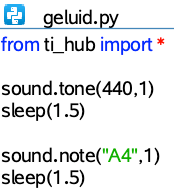 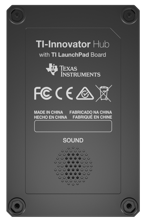 A
C
B
C
A
D
E
F
G
D
E
F
G
B
www.wil-destem.nl
STEM PROJECTEN
Geluid
1
11
4
6
9
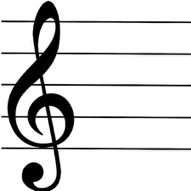 0
3
5
10
2
7
8
x 2
A4 = 440 Hz
A5 = 880 Hz
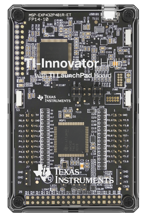 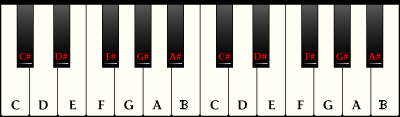 standaard tuning
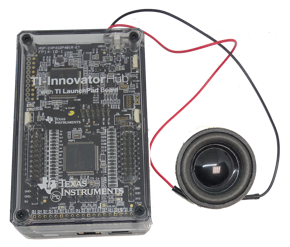 Frequentie vs toonhoogte
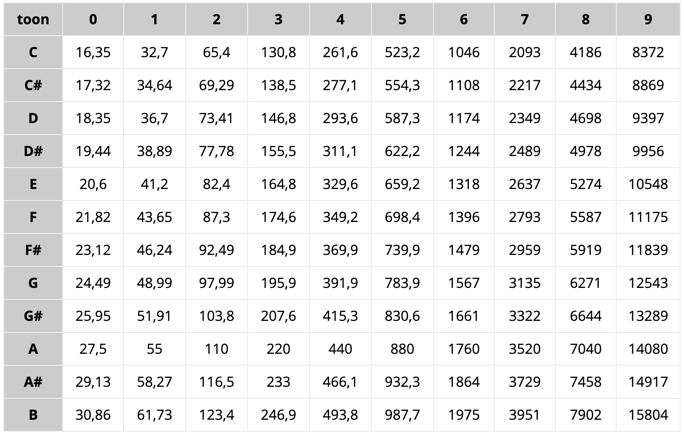 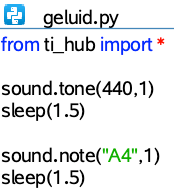 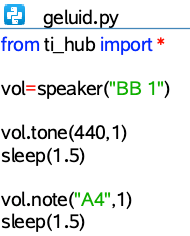 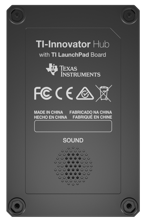 A
C
B
C
A
D
E
F
G
D
E
F
G
B
www.wil-destem.nl
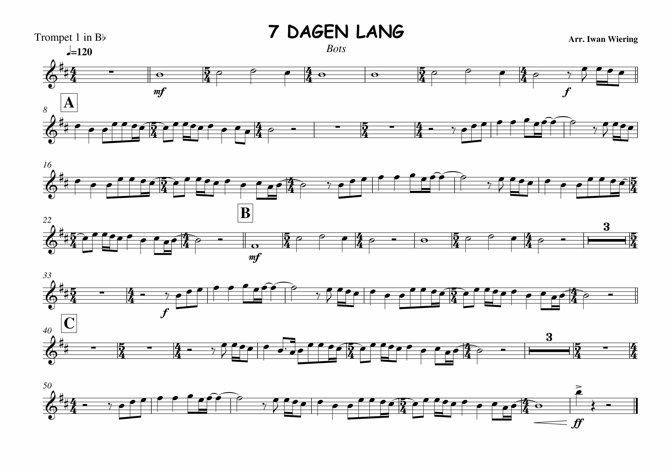 STEM PROJECTEN
Geluid
1
11
4
6
9
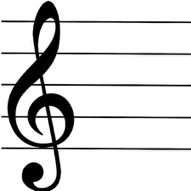 0
3
5
10
2
7
8
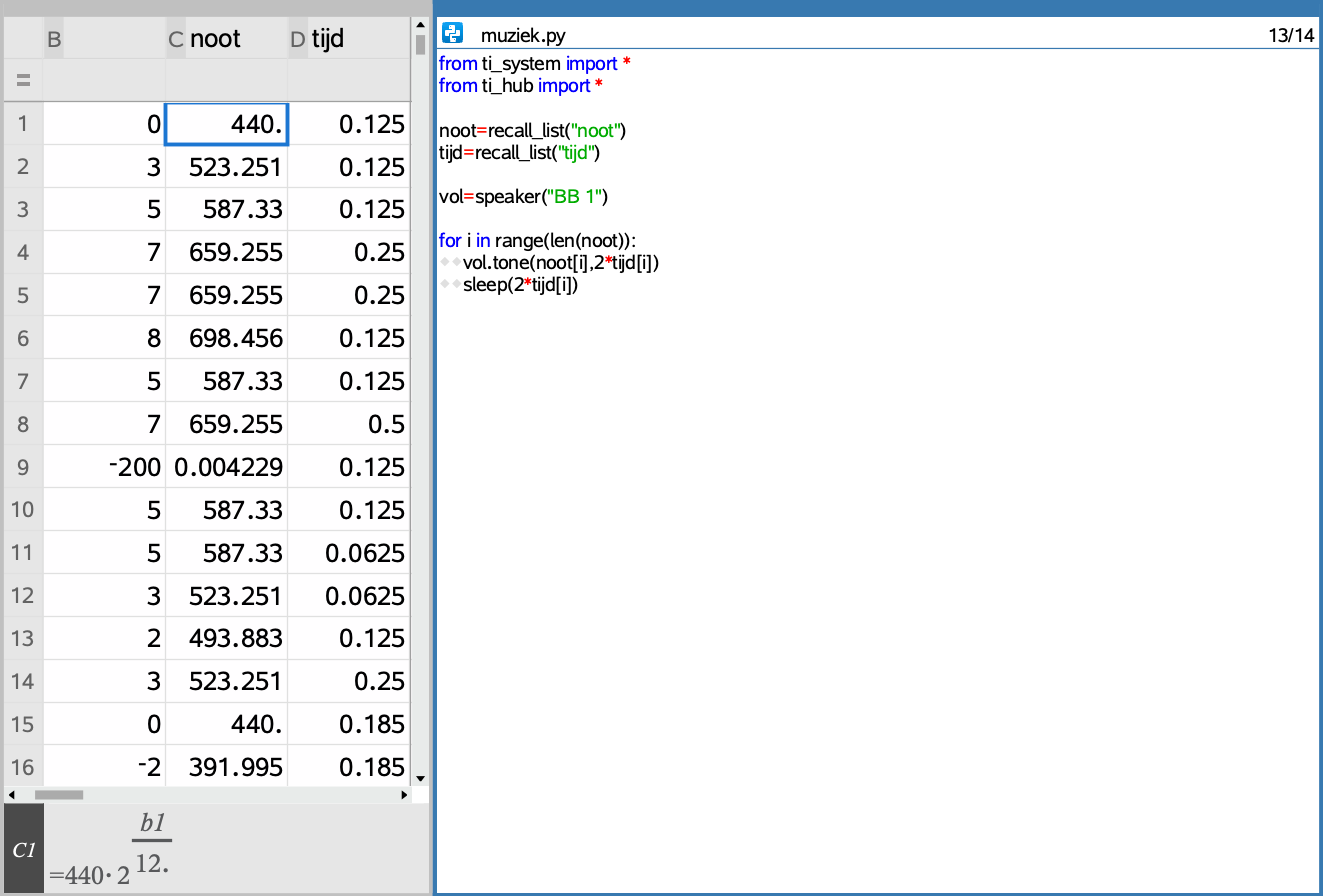 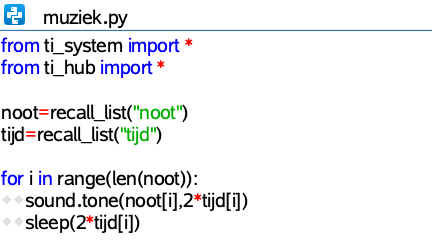 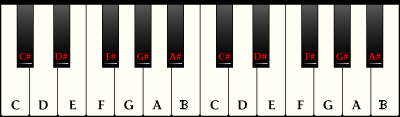 A
C
B
C
A
D
E
F
G
D
E
F
G
B
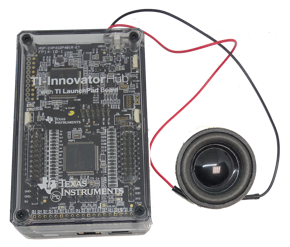 www.wil-destem.nl
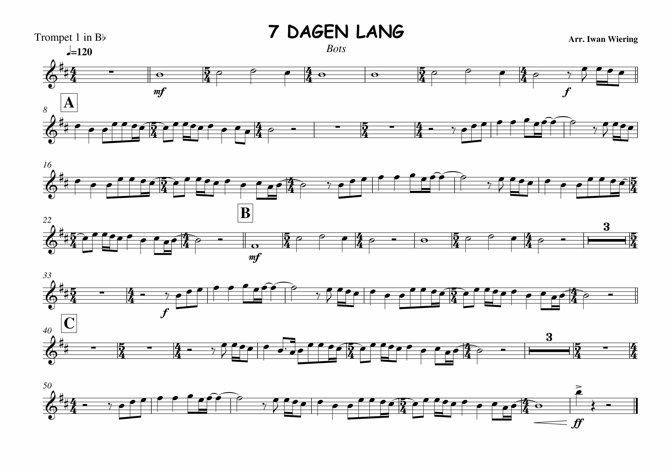 STEM PROJECTEN
Geluid
1
11
4
6
9
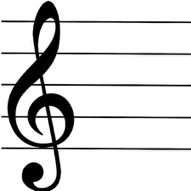 0
3
5
10
2
7
8
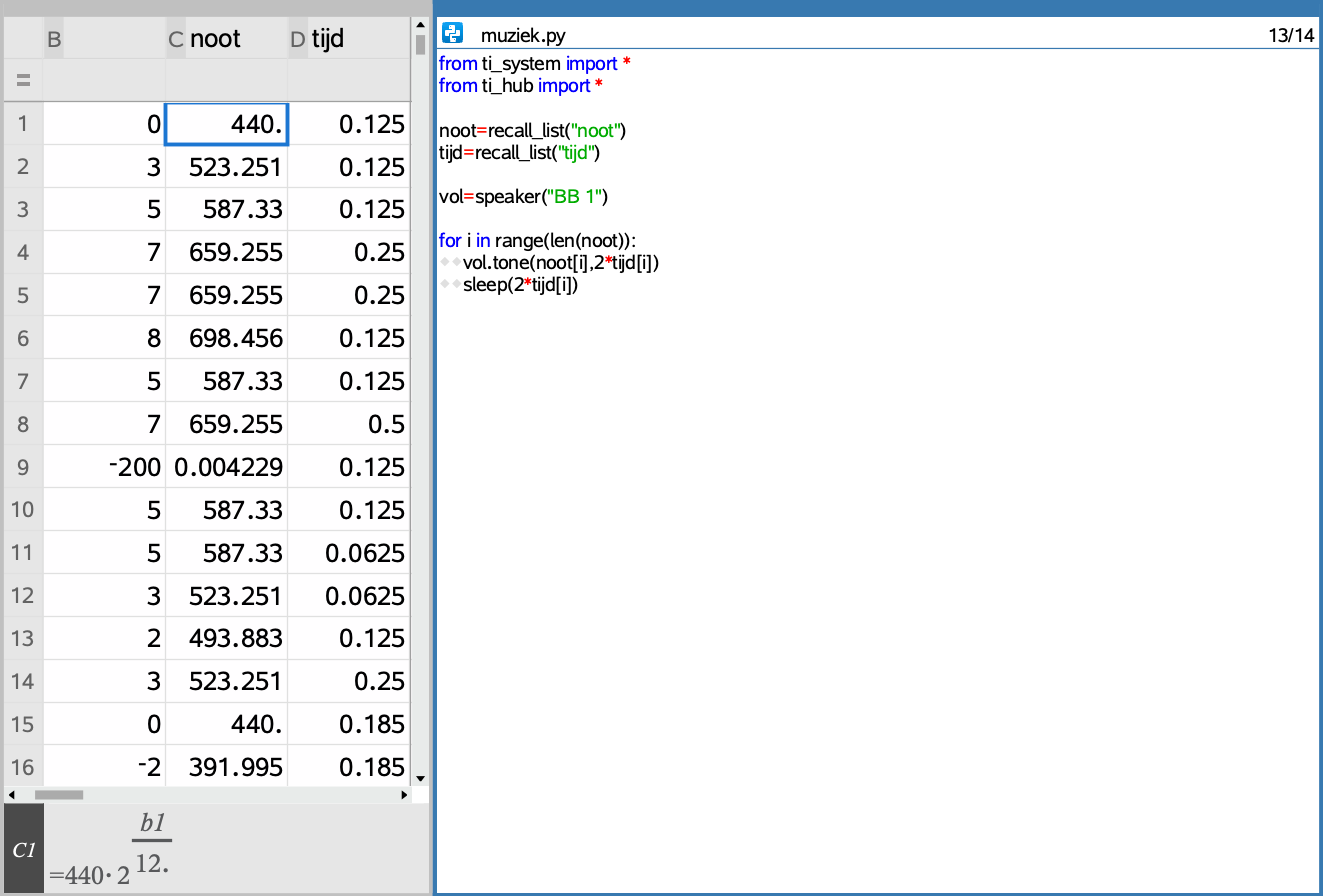 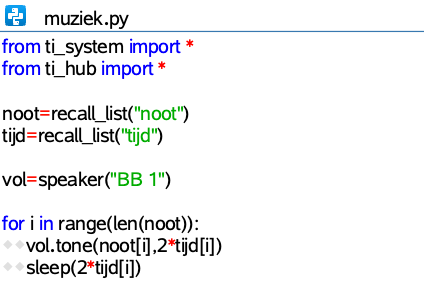 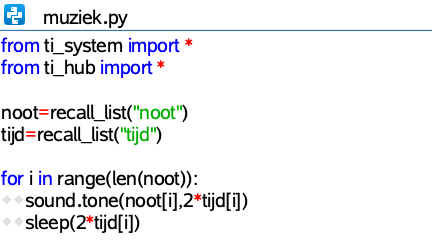 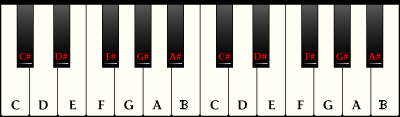 A
C
B
C
A
D
E
F
G
D
E
F
G
B
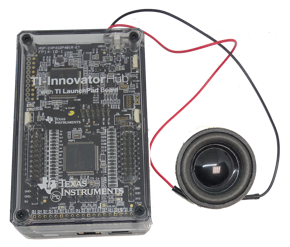 www.wil-destem.nl
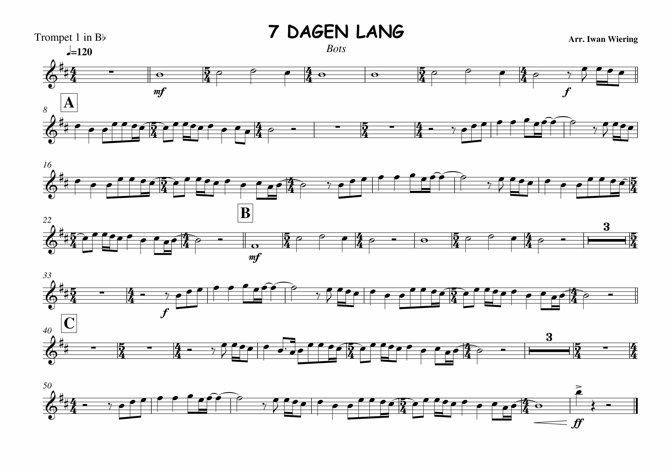 STEM PROJECTEN
Geluid
1
11
4
6
9
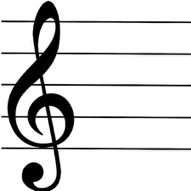 0
3
5
10
2
7
8
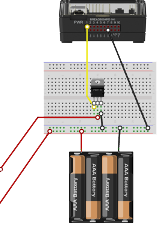 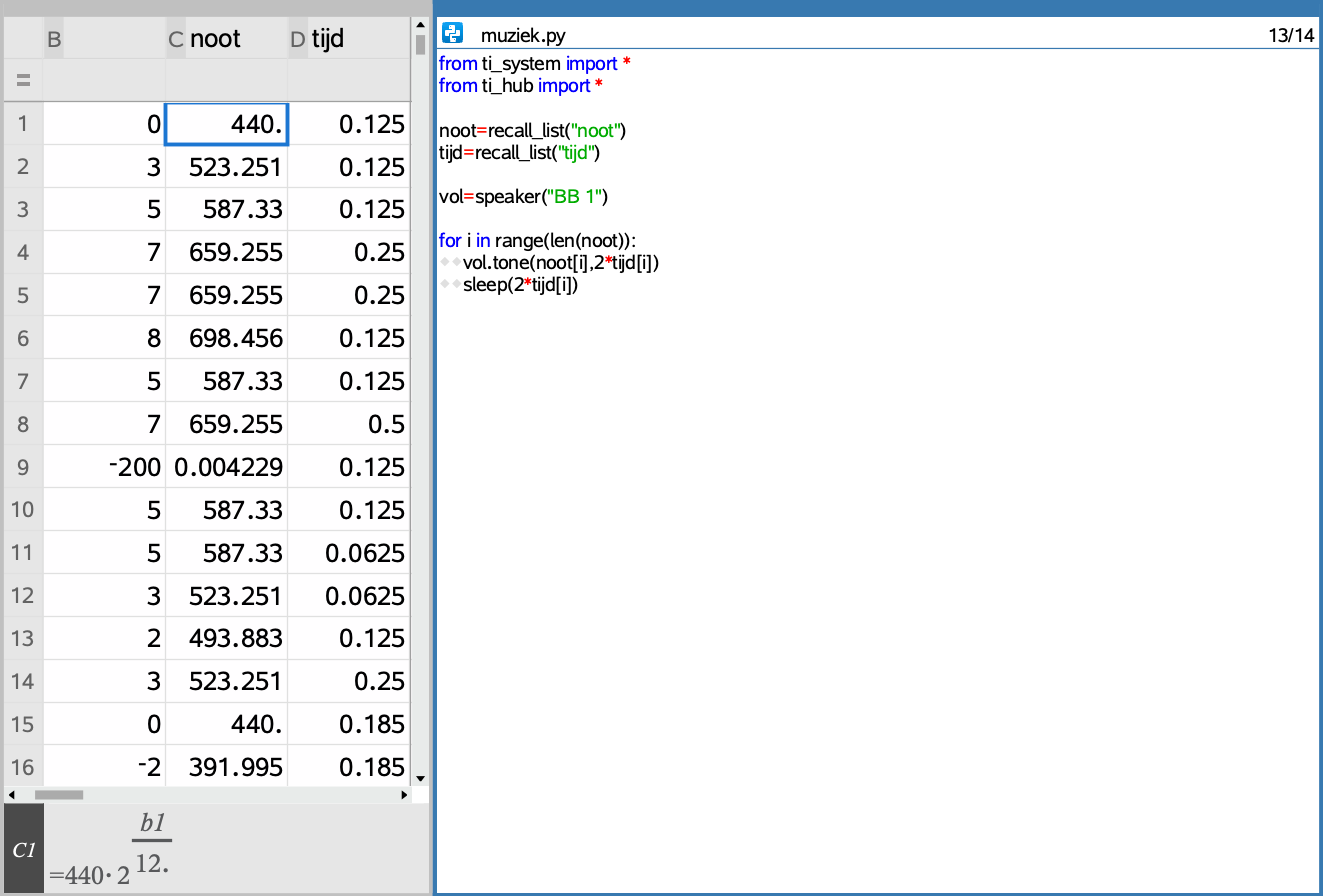 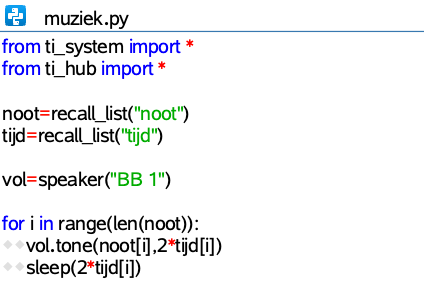 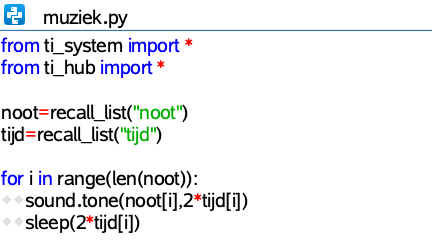 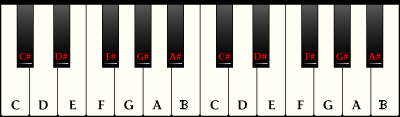 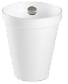 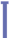 A
C
B
C
A
D
E
F
G
D
E
F
G
B
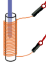 www.wil-destem.nl